Tradisjonshåndverk: Marked og merkevareLØFTE HÅNDVERKETLøfte håndverketSamling Nr.24
Eivind Falk og Einar Stamnes
04.11.20
Velkommen til Samling Nr.24
For andre gang gjør vi dette online.
Takk til alle de som har meldt seg på og deltar der ute.
Tema denne gang er tradisjonshåndverk: Marked og merkevare
Med bakgrunn i innspill til rapporten om bransjeorganisering og hvor skoen trykker
Interessen viser at dette er noe mange er opptatt av
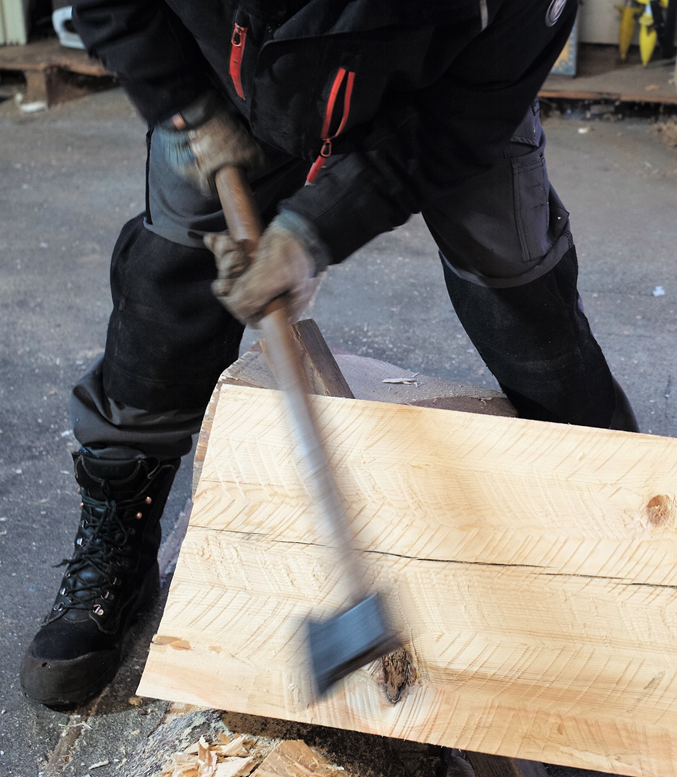 Norsk håndverksinstitutt:
Registeret over håndverkere
Opplærings- og dokumentasjonsprosjekter
Små håndverksfag
Den treårige stipendiatordningen for håndverkere
Metodeutvikling og arbeid med immateriell kulturarv
Løfte håndverket
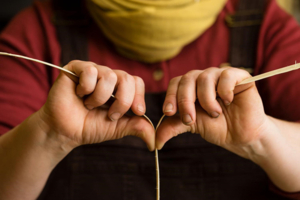 Løfte håndverket
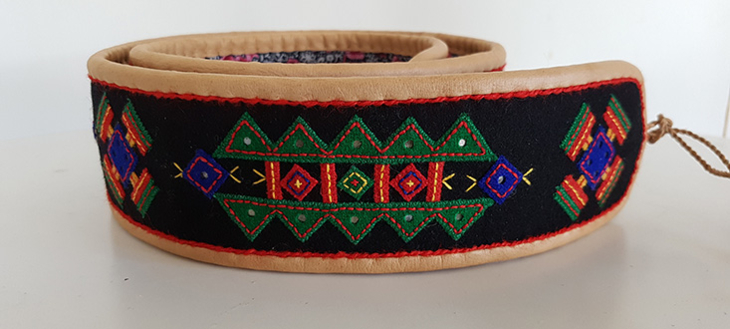 Knytter det mangfoldige håndverks-Norge sammen

Løfte håndverket er et debattforum og et interessefellesskap på tvers av faggrenser og en kommunikasjonskanal inn mot myndighetene.

En ressursgruppe med medlemmer fra Norges Husflidslag, Handverkslaget, Bunad- og folkedraktrådet, og frittstående håndverkere.
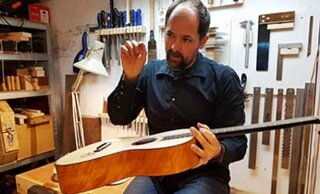 Tradisjonshåndverk: Marked og merkevare
Kan vi lære noe av andres erfaringer?
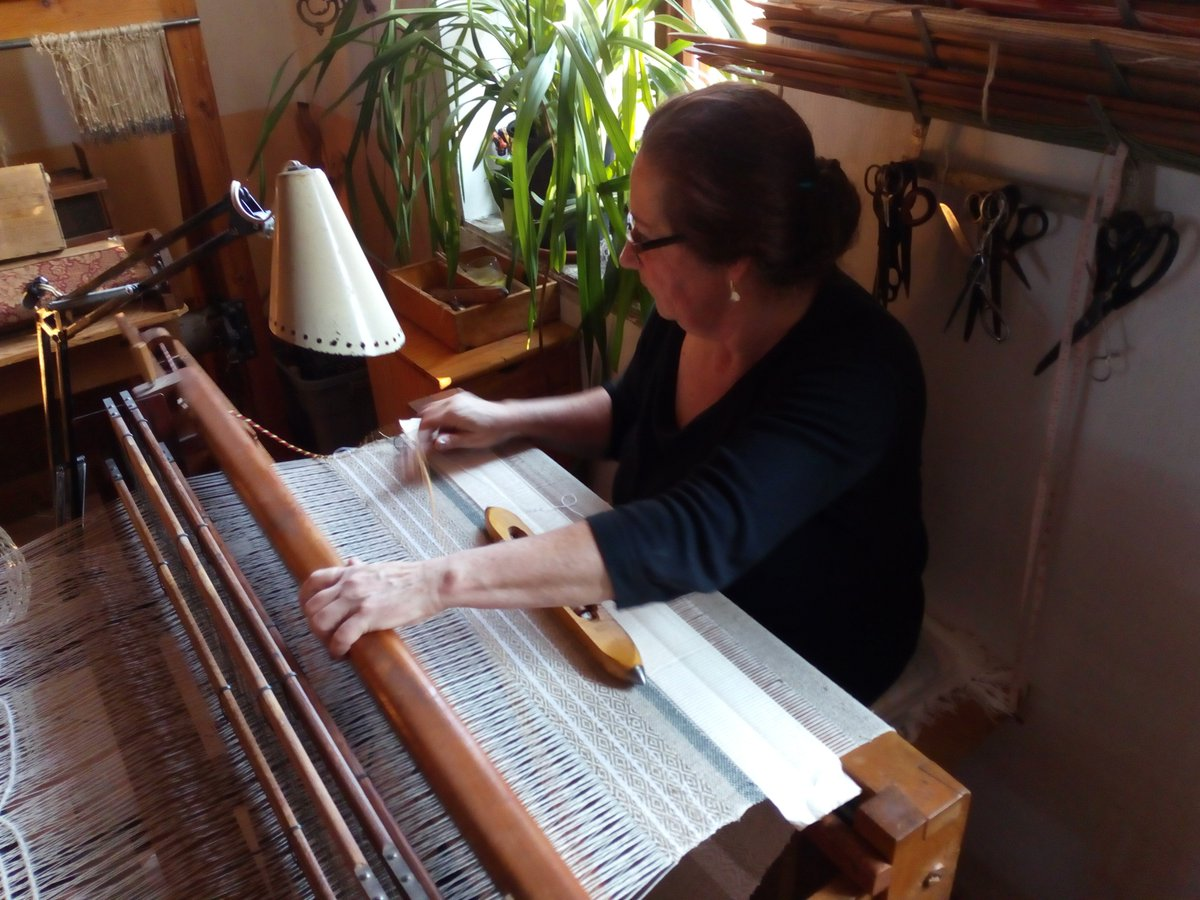 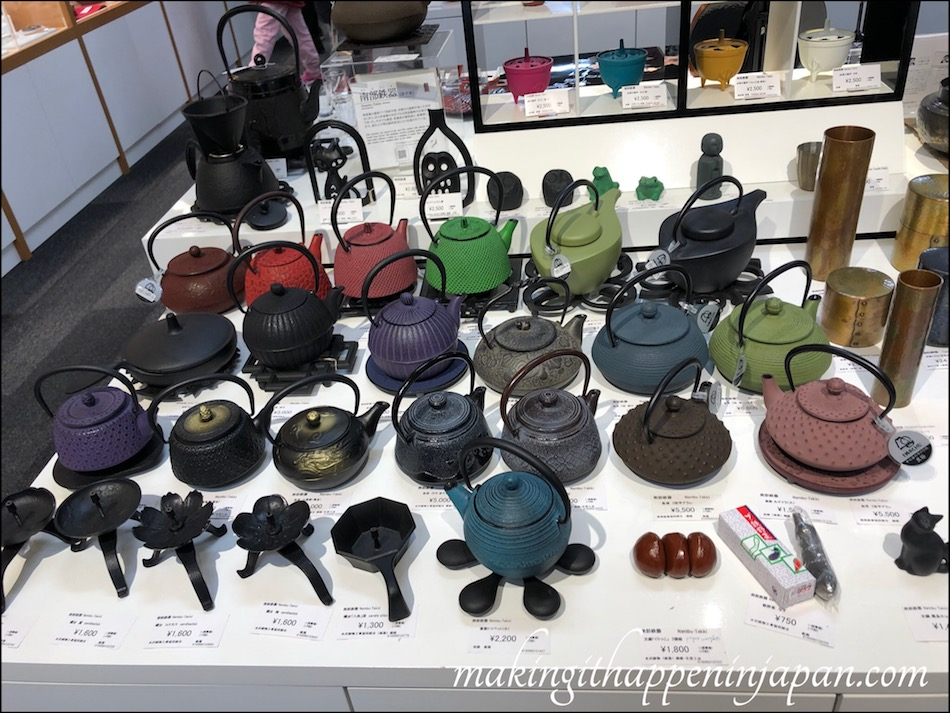 Tradisjonshåndverk- Marked og Merkevare
Noen vanskelige spørsmål:
Verdsetting av tradisjonshåndverket
Kunst vs. håndverk
Merkevareordninger og opphavsrett
Marked og salgskanaler
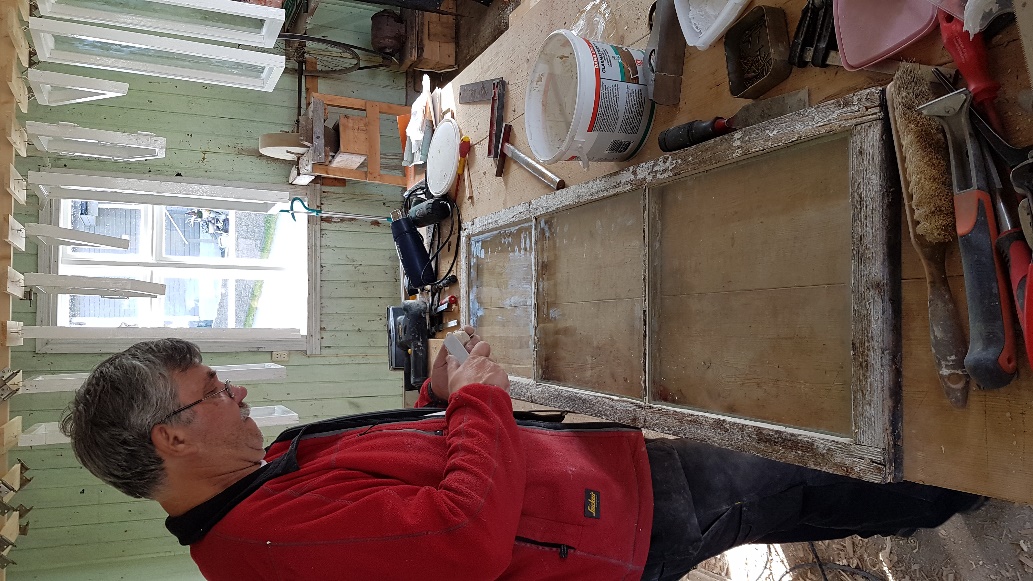 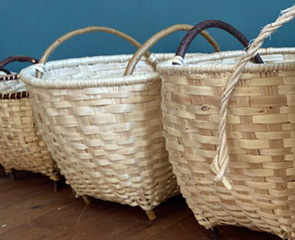 DAGENS PROGRAM:
-Håndverkeres egne utfordringer, gleder og erfaringer 

-Merkevare og merkevarebygging 

- Salgskanaler
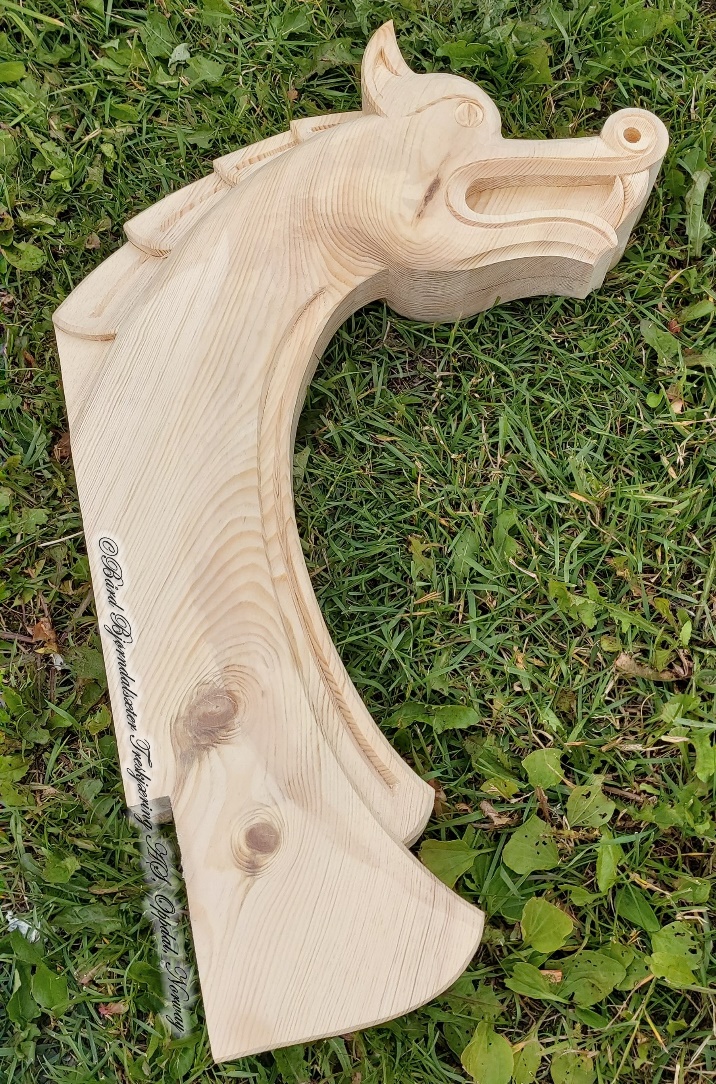 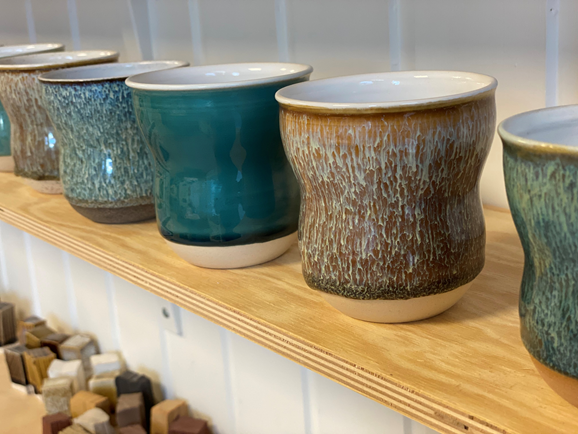 Detaljert PROGRAM
13.20 Håndverkeres egne utfordringer, gleder og erfaringer 
13.20 * Opphavsrett og problemer med kopier v/ Bård Bjørndalsseter, treskjærer 
13.35 * Betraktninger og erfaringer v/ Gry Grindbakken, filigransølvsmed og kunsthåndverker
13.50 * Slik selger vi produktene våre v/ Ellen Larsson, glassblåser og kunsthåndverker 
14.05 Pause 
14.15 Erfaring med merkevarebygging 
14.15 * Husflid som merkevare, erfaringer og framtidige behov v/ Kathrine Gregersen, leder Team Næring i Norges Husflidslag
 14.30 * Japans merkevareordning og markedstilgang for tradisjonshåndverk v/Liv Lande. Japans ambassade i Norge
14.45 * Nositel tradice. On the Bearer of Folk Craft Tradition Award v/ Jan Blažek. National Institute of Folk Culture. Tsjekkia
15.00* Norwegian Made. Bakgrunn og erfaringer med ordningen v/ Marit Saxegaard 
 15.15 * Utvikling av nytt merkesystem. v/ Siri Sveen Haaland, bunadshåndverker 
15.30 Pause
15.45 Erfaringer med salgsskanaler
15.45 * Erfaringene fra Birka og Rennebumartnan som salgskanaler v/ Kenneth Teigen,
   daglig leder Rennebumartnan
16.00 * Hva er vår strategi og hva ser vi etter når vi kjøper inn produkter v/Per Willy Næsseth, Norsk Flid. Husfliden
16.15 * Économusée-konseptet. Handverkarar i arbeid. Opplevelse, formidling og  salg av håndverk v/Per Gunnar Hettervik, prosjektleder 
16.30 * Slik legger vi til rette for salg av håndverk på museum v/ One Enerud, Valdresmusea
16.45 * Netthandel og muligheter v/Trine Wilhelmine Rønnevig, gullsmed og kremmer
17.00 Pause
17.15 Avsluttende diskusjon og ordet fritt
17.45
Oppsummering og konklusjon v/ Eivind Falk
Ca. 18.00 Slutt